Plicní hypertenze jako vzácný projev generalizovaného karcinomu prsu
Jiří Vrtal, Marian Branny, Jan Mrózek
KASUISTIKA
žena, H.E. * 1952
162 cm, 128 kg
OA:
arteriální hypertenze
stav po opakovaných erysipelech
bez dalších interních přidružených onemocnění
KASUISTIKA
1. hospitalizace 18.12. 2018 ve spádové nemocnici pro dušnost, kašel
Laboratorně  CRP 60, leu 15,6, jinak bez pozoruhodností
Echo dilatace pravostranných oddílů, známky PH gradient na Tri 75 mmHg
CT angiografie neprokázala plicní embolii, kondenzace plicního parenchymu, bilaterální výpotek, dilatace plicnice 
uzavřeno jako atypická  pneumonie – podána ATB (Levofloxacin), bronchodilatancia,  expektorancia, diuretika, punkce výpotku 1400 ml transsudát

zlepšení klinického stavu ,  22.12. dimise
objednána k došetření na 3.1. 2019 do FNO na plicní oddělení
KASUISTIKA
2. hospitalizace  - 3.1. 2019 přijata na naši JIP
těžká klidová dušnost, hyposaturace
fyzikální vyšetření - bilaterálně chrůpky a oslabení při bazích, tachykardie 
indurace a zarudnutí celého pravého prsu 
laboratorně hypoxie, hypokapnie, respirační alkalóza, CRP 47,  PCT neg., 	leu 14.6,  BNP 771,  jinak bez pozoruhodností
empiricky ATB, bronchodilatancia, diuretika, kyslík, antikoagulace LMWH  – bez efektu
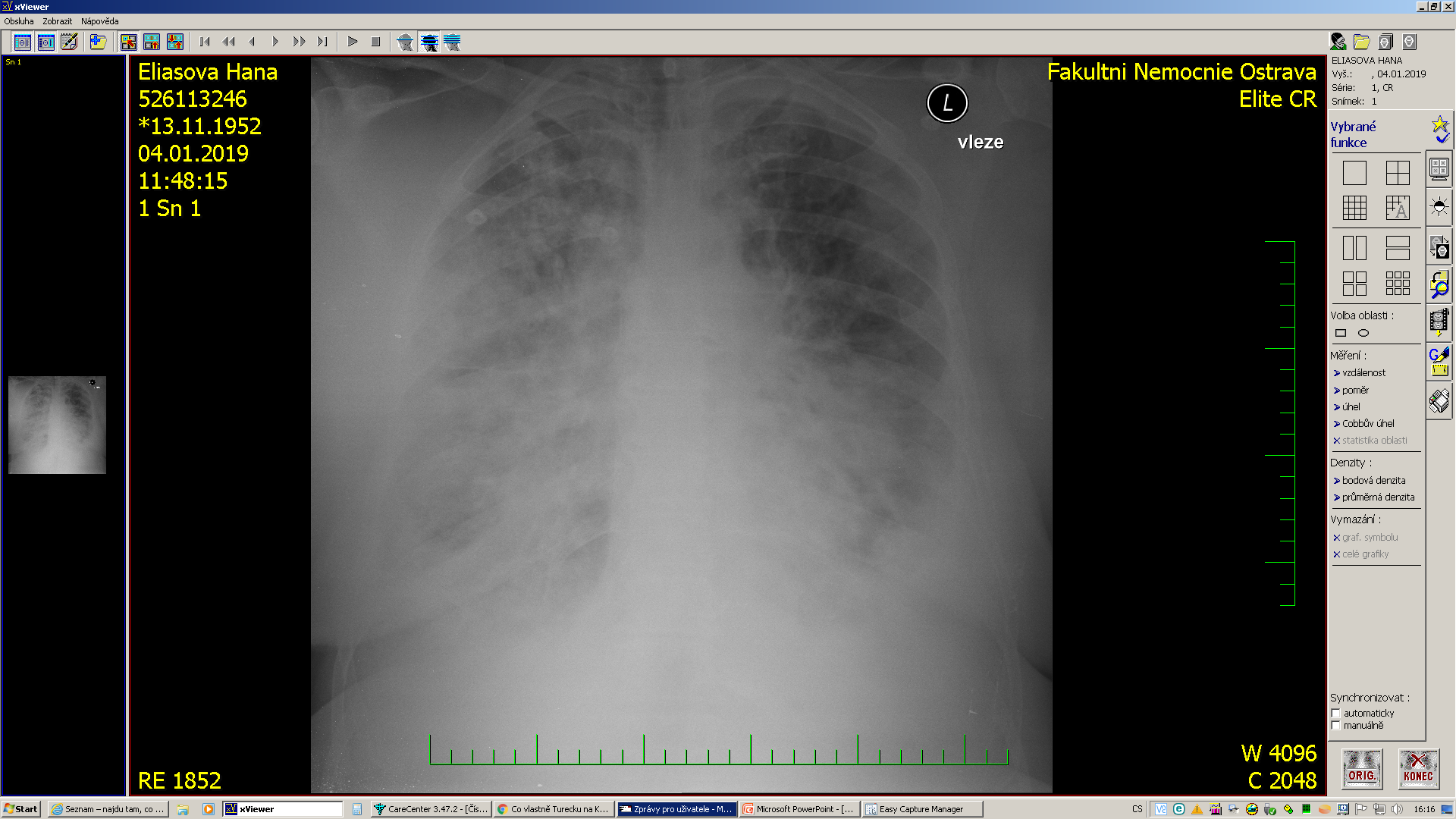 CT angiografie  plic
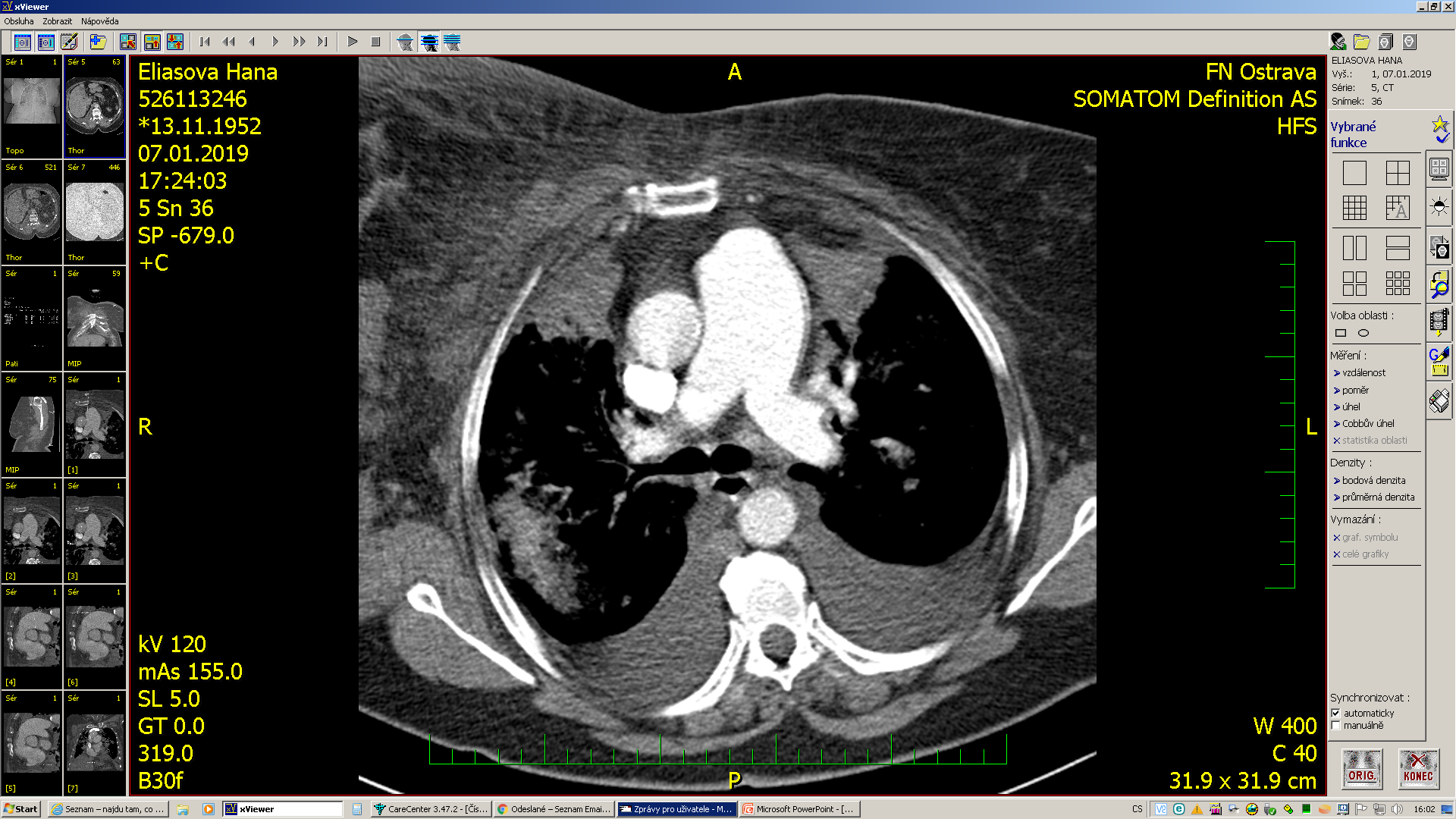 vyloučena plicní embolie, dilatace kmene plicnice
prosáknutí a nfiltrace prsu, axilární lymfadenopatie 
difuzní infiltrace parenchymu, avšak bez jasných známek metastazujícího či nádorového postižení plic 
bilaterálně fluidothorax
CT angiografie  plic
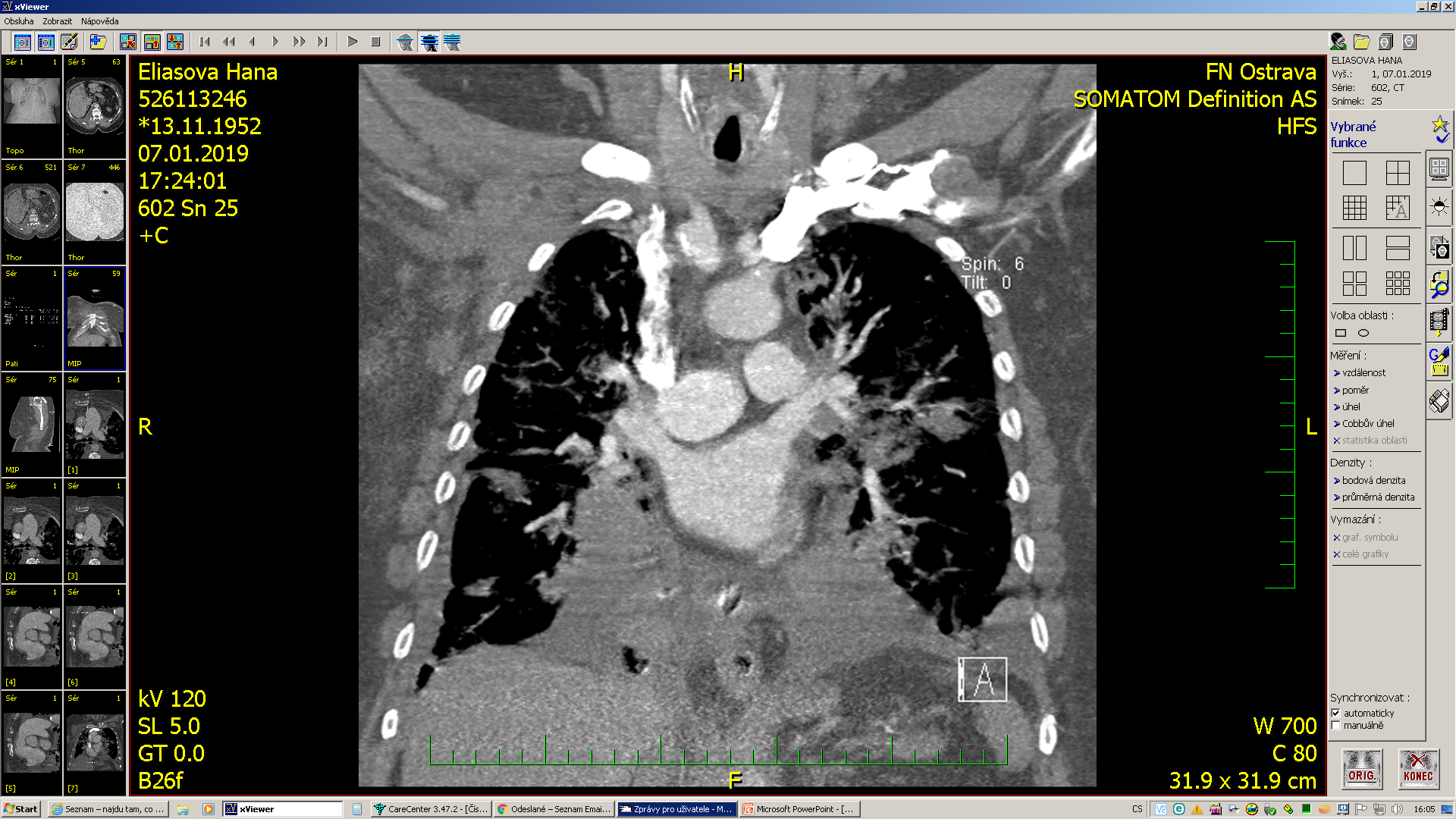 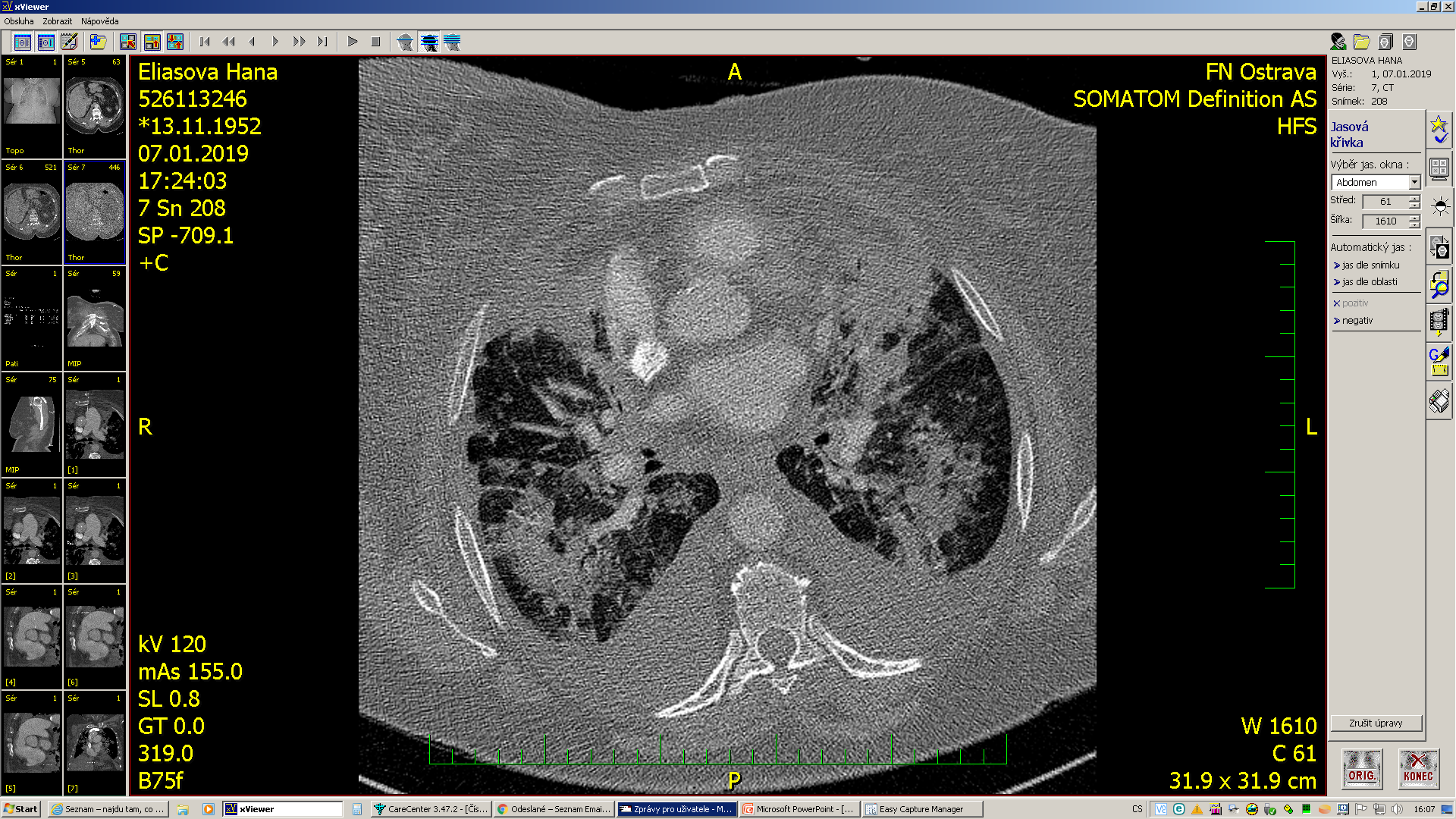 vyloučena plicní embolie,  bilaterálně nevelký fluidothorax, dilatace kmene plicnice, známky difuzní infiltrace parenchymu, avšak bez jasných známek metastazujícího či nádorového postižení plic
Echokardiografie
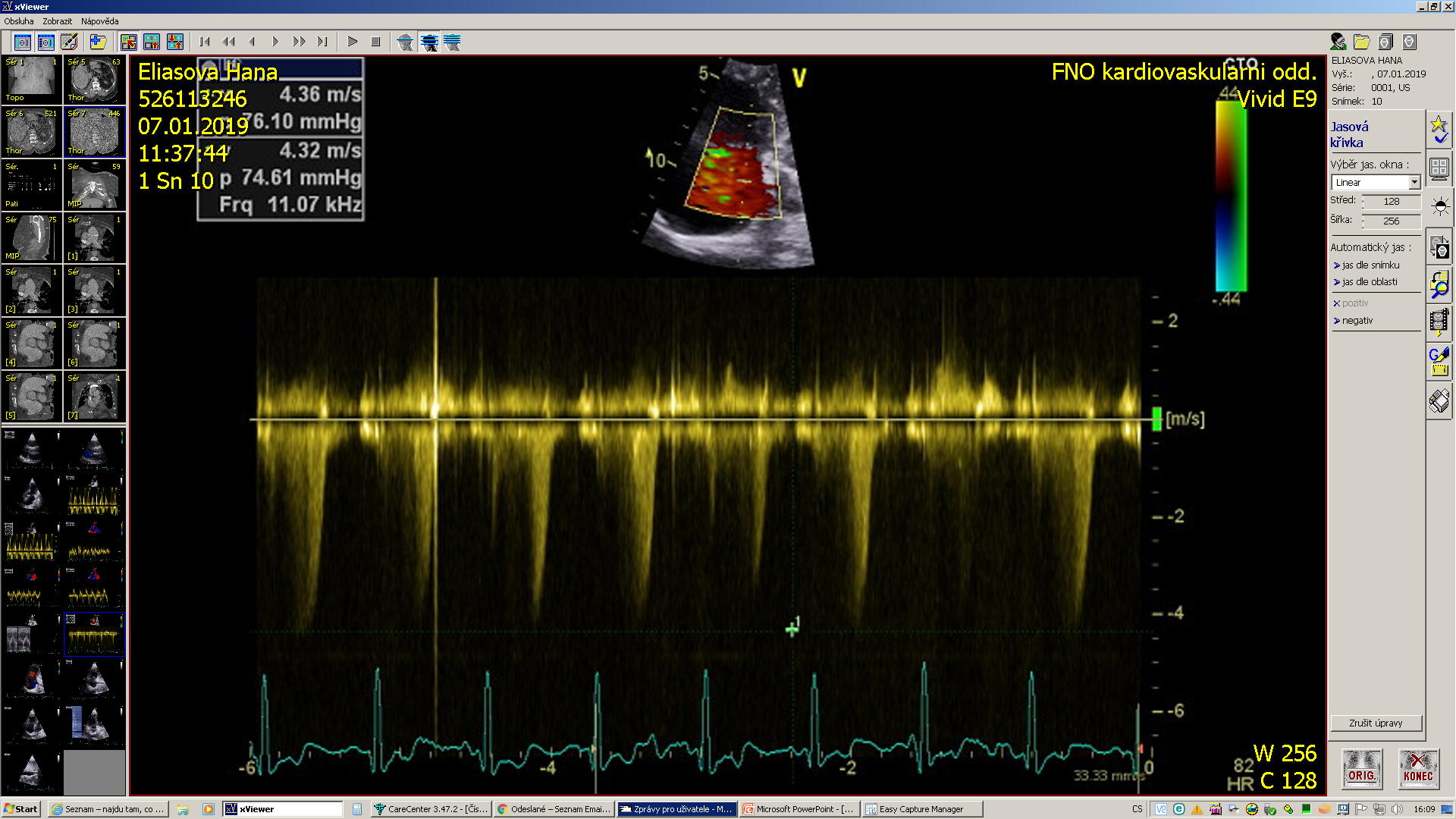 Bronchoskopie a cytologické vyšetření  fluidothoraxů
Bronchoskopie  neprokázala tumorózní infiltraci, pouze přítomnost zánětlivé celulizace

Opakované punkce fluidothoraxů 
Cytologické vyšetření  – bez  průkazu maligních buněk, exsudát
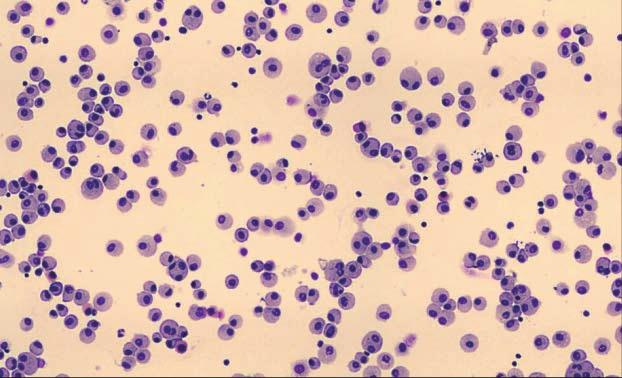 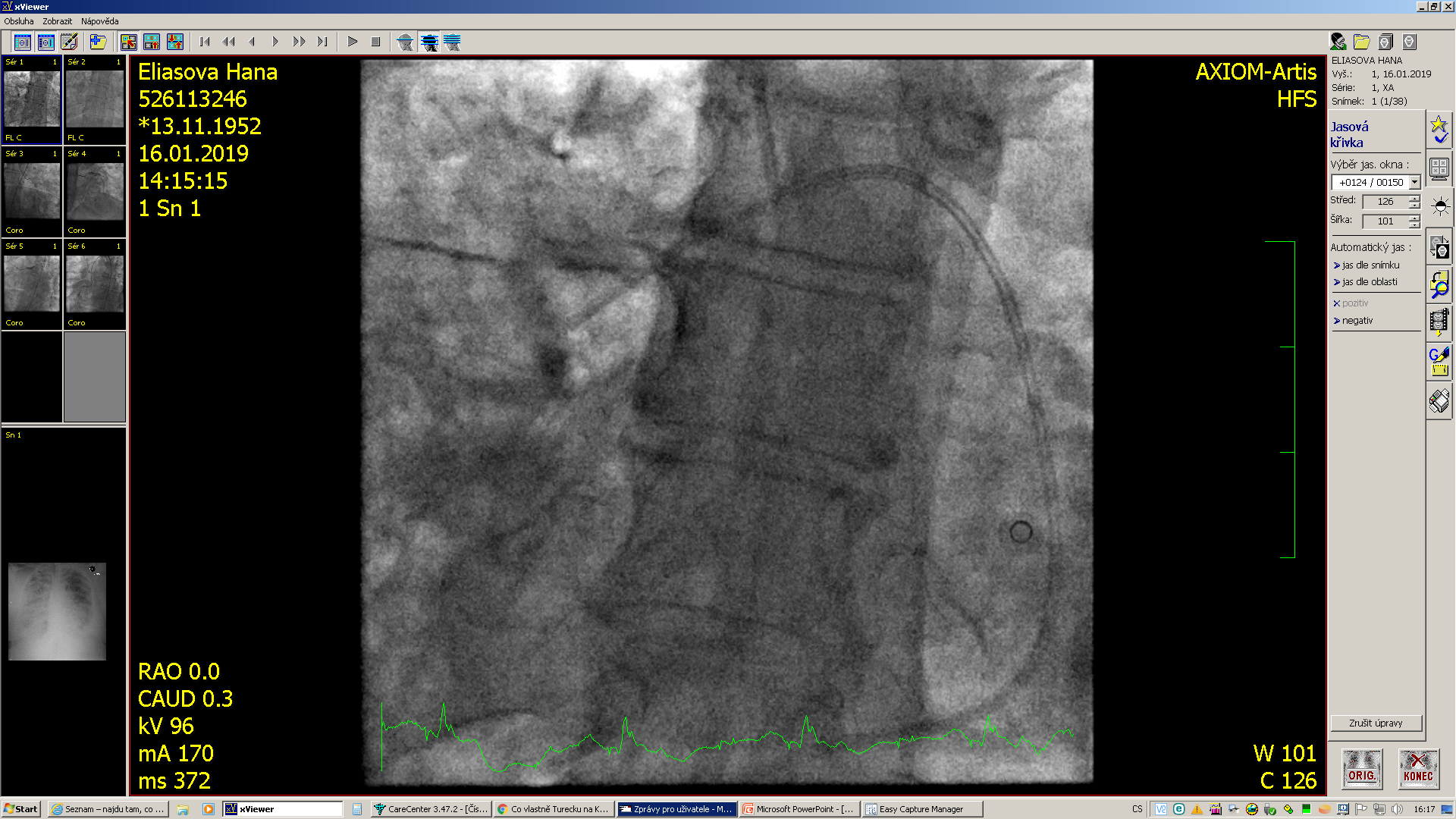 Pravostranná katetrizace
Prekapilární plicní hypertenze
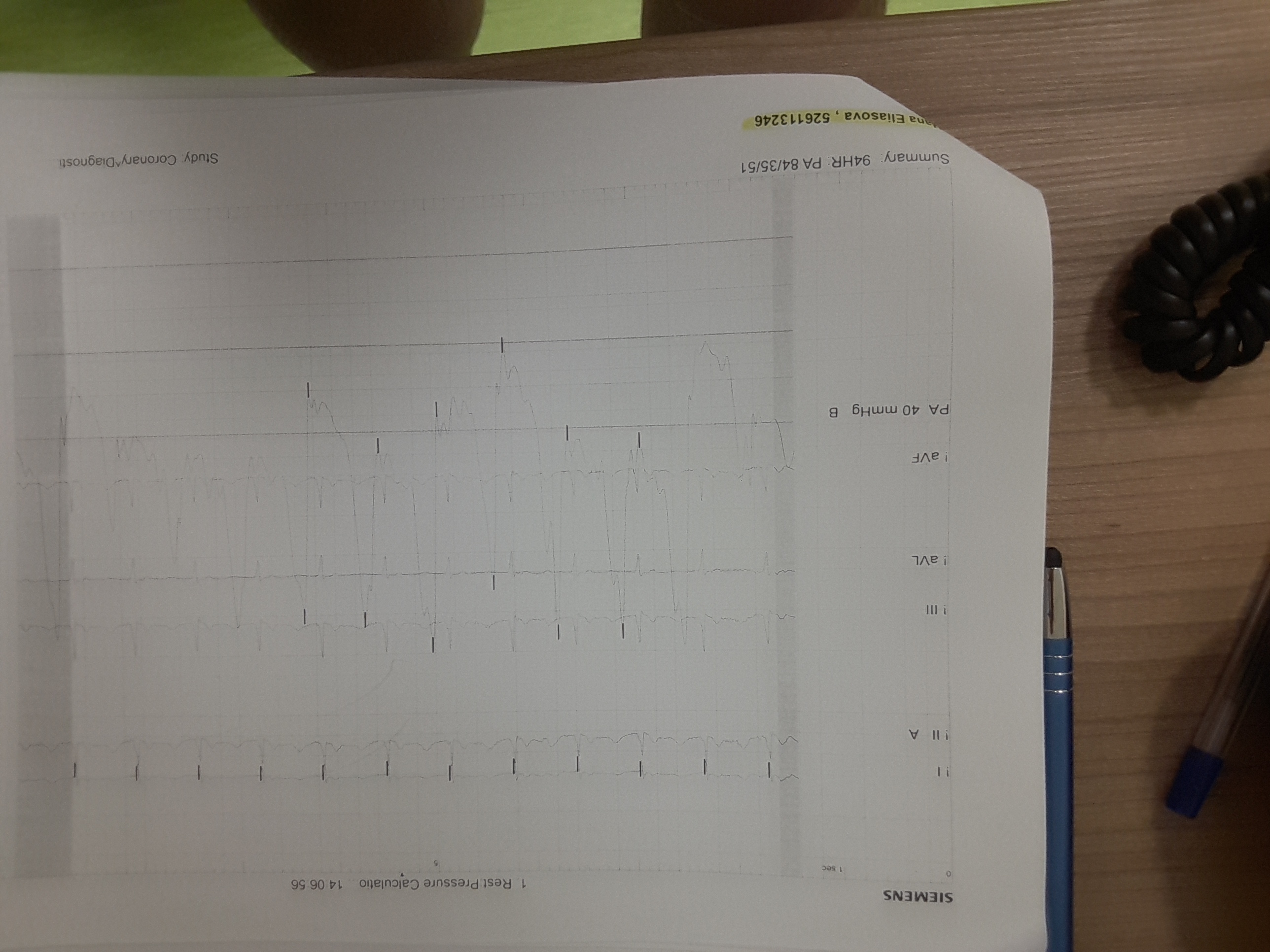 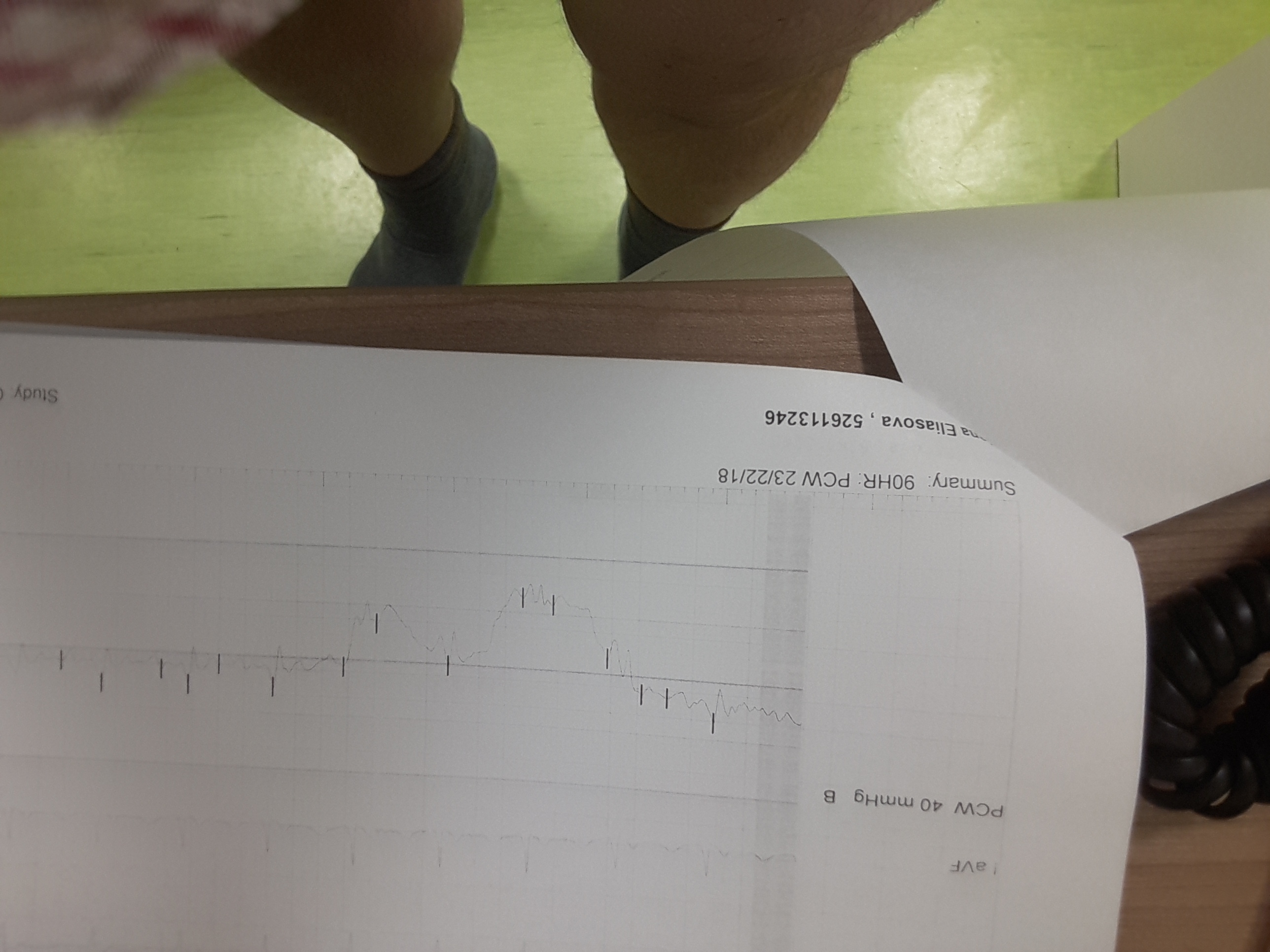 Mamografie a sonografie prsu
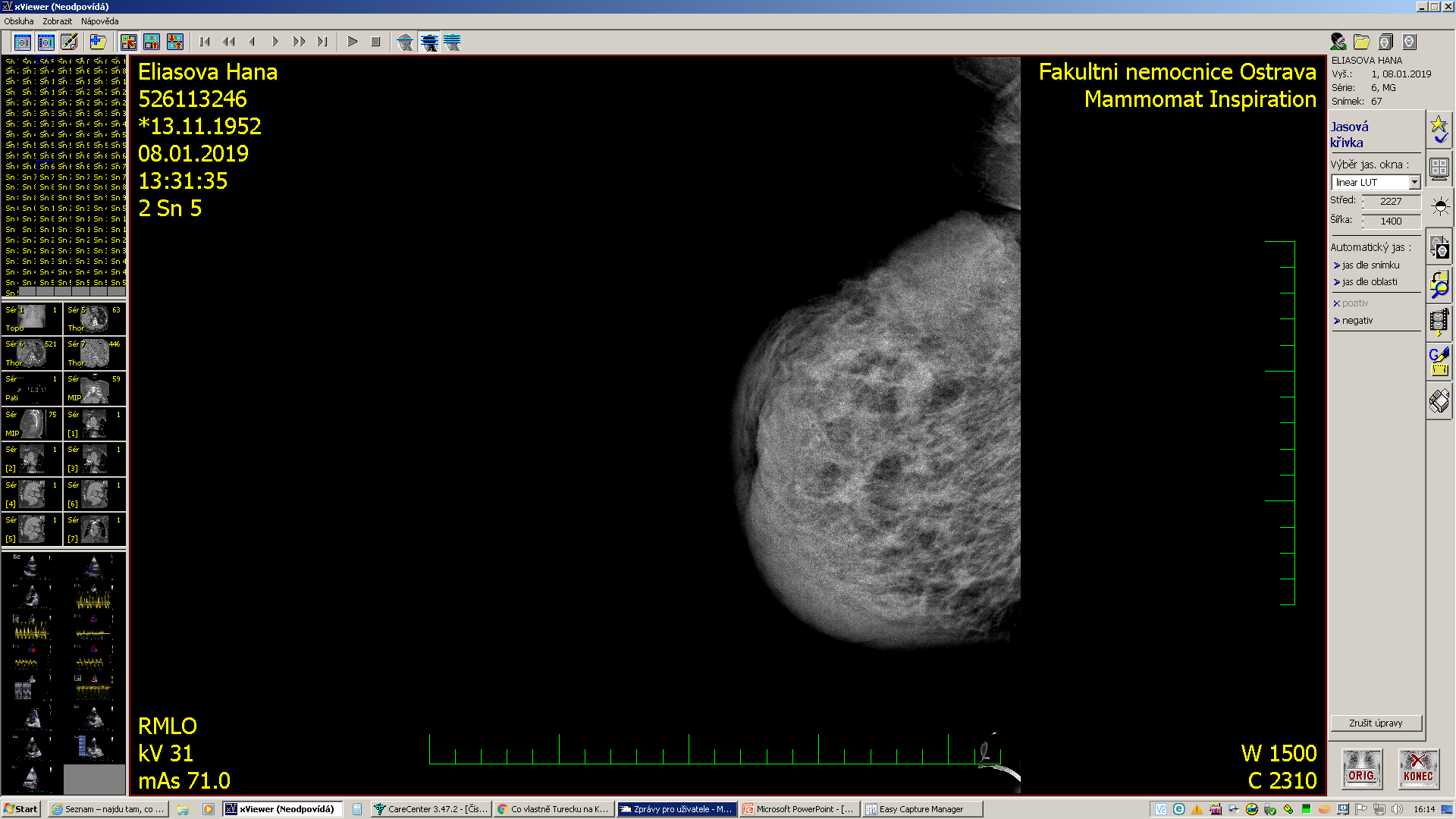 Známky invazivního karcinomu 					s prorůstáním do okolí a s masivní lymfadenopatií

Potvrzeno histologicky

Onkologické konzilium  - pacientku převezmeme k léčbě po zlepšení klinického stavu
Další průběh
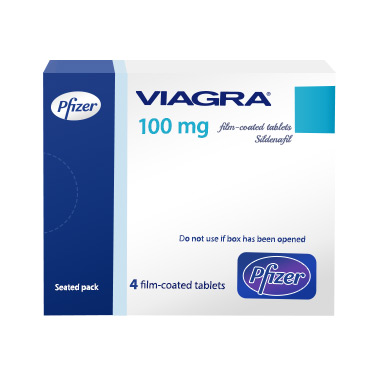 Další zhoršování  respirační insuficience 
Napojení na NIV - pacientka dependentní

Jako ultimum refugium po konzultaci s centrem plicní hypertenze  nasazen sildenafil p.o.
Další průběh
15. den další progrese respiračního a pravostranného srdečního selhání

Vzhledem k nemožnosti kurativního řešení nádorového rozhodnuto nerozšiřovat terapii  a byla zahájena paliativní péče

18. den hospitalizace pacientka zemřela
Sekční a histologický nález
Následná klinická pitva potvrdila nález  tumoru pravého prsu s lymfadenopatií, prorůstáním do hrudní stěny, četnými metastázami v plicích a angioinvazí do plic
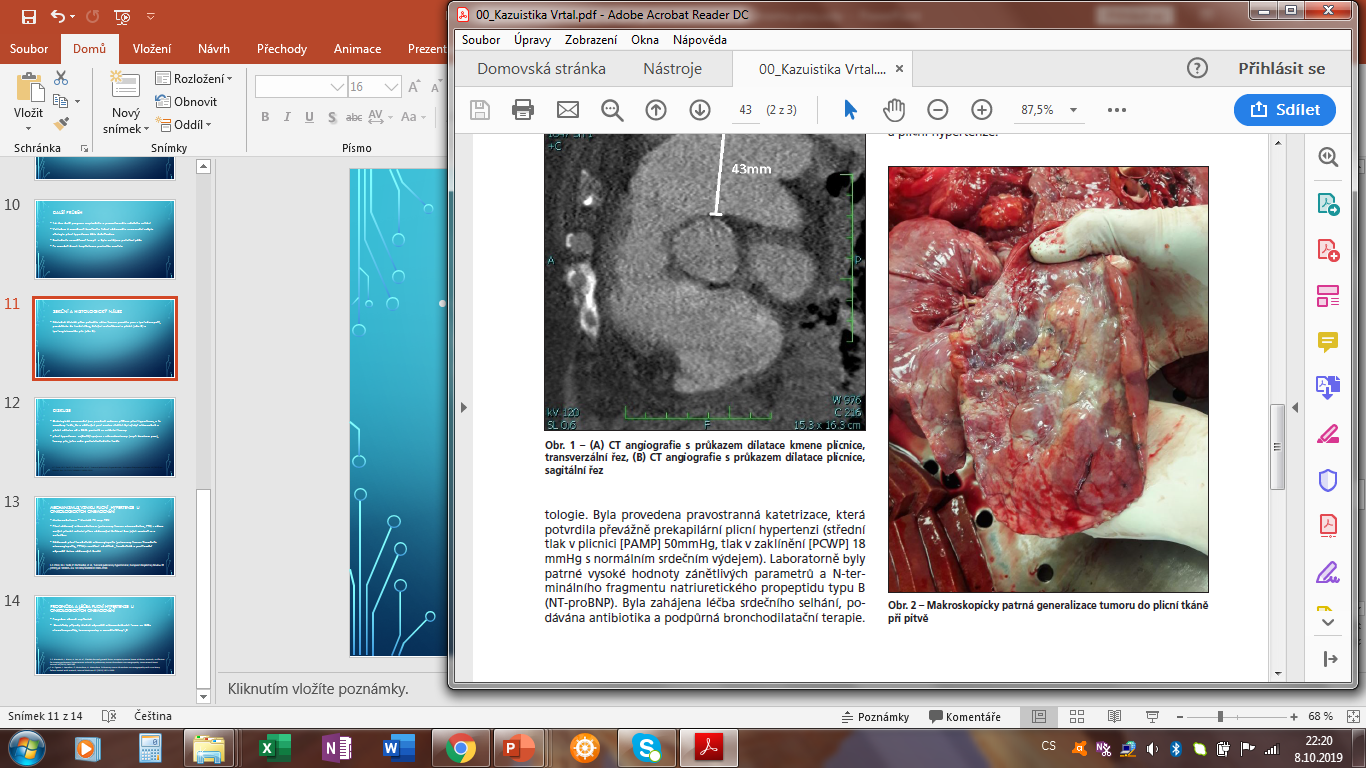 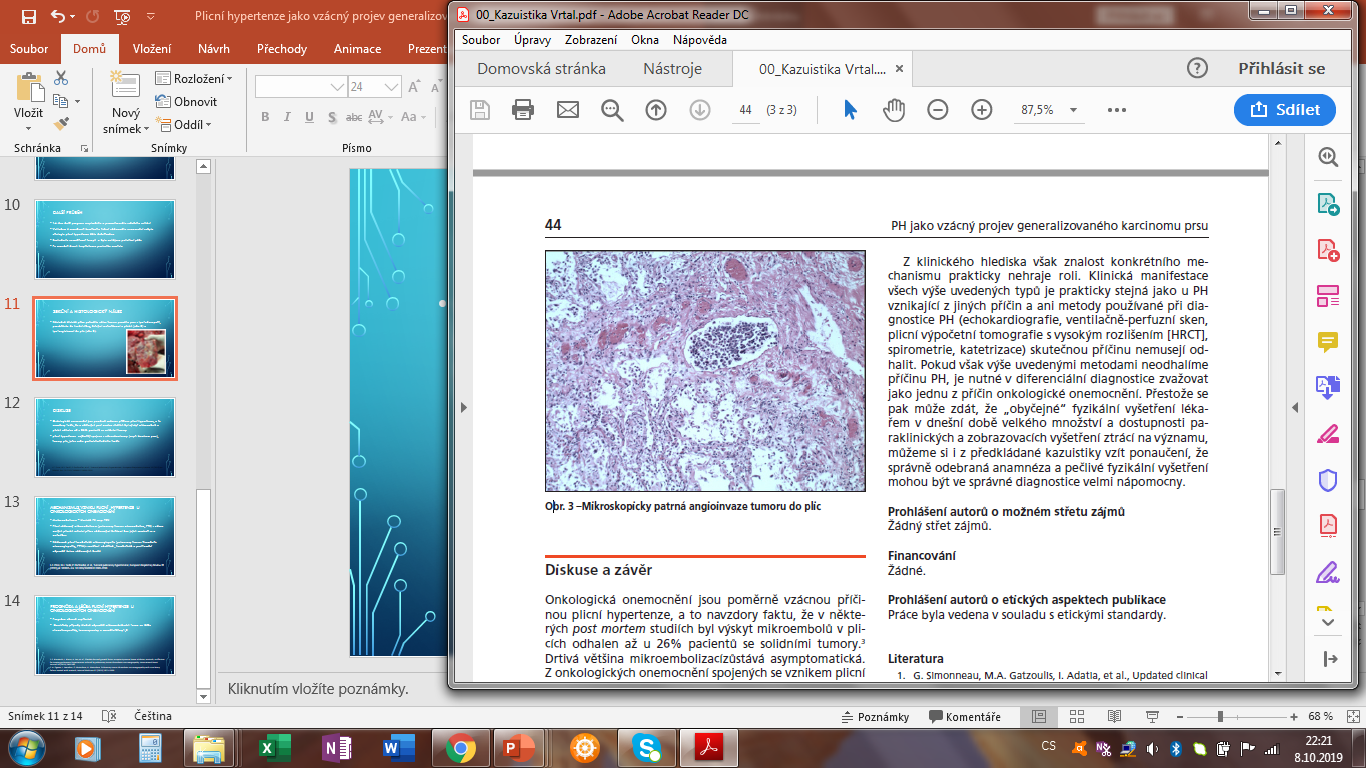 Diskuse
Onkologická onemocnění vzácnou příčinou plicní hypertenze, a to navzdory faktu, že v některých post mortem studiích byl výskyt mikroembolů v plicích odhalen až u 26% pacientů se solidními tumory (1)

Nejčastěji PH spojena s adenokarcinomy (např. karcinom prsu), tumory plic, jater nebo gastrointestinálního traktu (2)
1.L.C. Price, M.J. Seckl, P. Dorfmuller, et al., Tumoral pulmonary hypertension, European Respiratory Review 28 (2019) pii: 180065. doi: 10.1183/16000617.0065-2018.
2. L. Sadoff, J. Grossman, H. Weiner, Lymphangitic pulmonary metastases secondary to breast cancer with normal chest    x-rays and abnormal perfusion lung scans, Oncology 31 (1975) 164–171.
Mechanismus vzniku plicní  hypertenze		     	u onkologických onemocnění
Makroembolismus – klasická PE resp. TEN
Plicní nádorový mikroembolismus (pulmonary tumour microembolism, PTE) - okluze malých plicních arteriol přímo nádorovými buňkami bez jejich rozvinutí se v metastázu 
Nádorová plicní trombotická mikroangiopatie (pulmonary tumour thrombotic microangiopathy, PTTM)- reaktivní  zánětlivá , trombotická a proliferační odpověď kolem nádorových buněk
L.C. Price, M.J. Seckl, P. Dorfmuller, et al., Tumoral pulmonary hypertension, European Respiratory Review 28 (2019) pii: 180065. doi: 10.1183/16000617.0065-2018.
Prognóza a léčba plicní hypertenze 				u onkologických onemocnění
Prognóza obecně nepříznivá
 Kasuisticky případy kladné odpovědi mikrovaskulárních forem na léčbu chemoterapeutiky, imunosupresivy a vazodilatátory (1,2)
1.S. Minatsuki, I. Miura, A. Yao, et al., Platelet-derived growth factor receptor-tyrosine kinase inhibitor, imatinib, is effective for treating pulmonary hypertension induced by pulmonary tumor thrombotic microangiopathy, International Heart Journal 56 (2015) 245–248. 
2. A. Ogawa, I. Yamadori, O. Matsubara, H. Matsubara, Pulmonary tumor thrombotic microangiopathy with circulatory failure treated with imatinib, Internal Medicine 52 (2013) 1927–1930.